Análise de mercado e plano de marketing
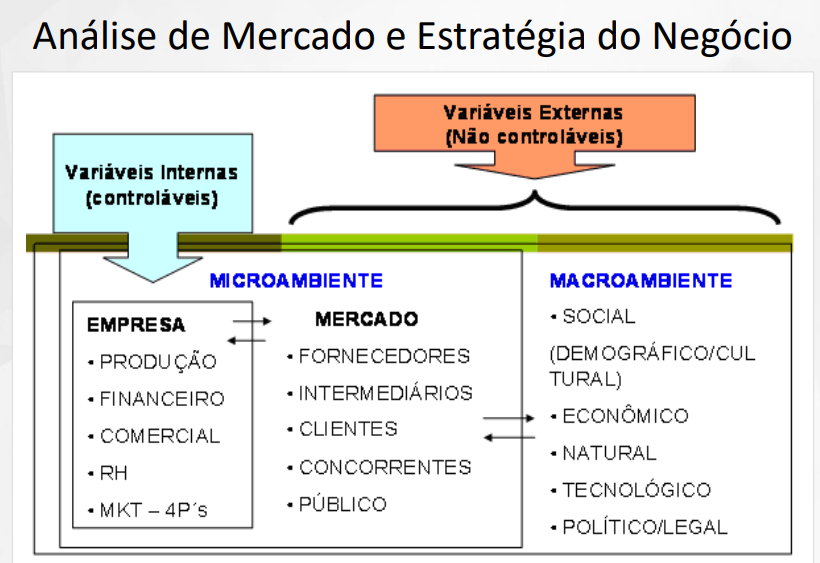 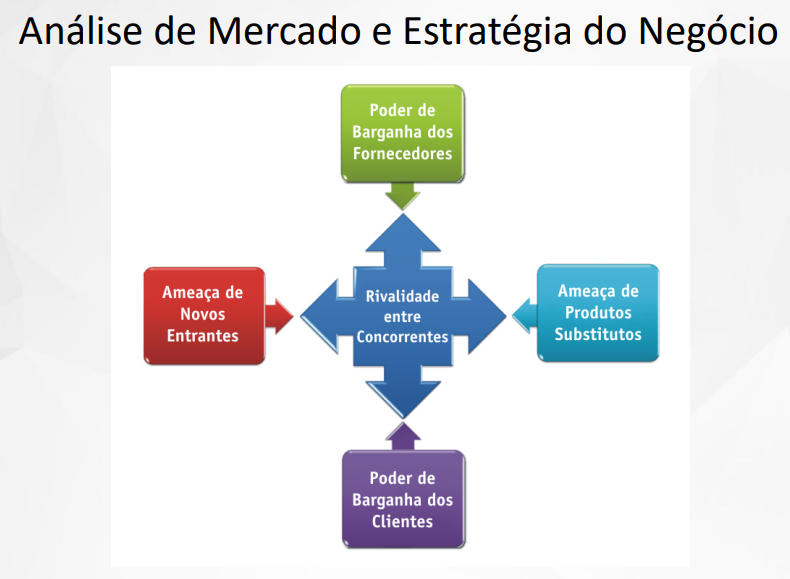 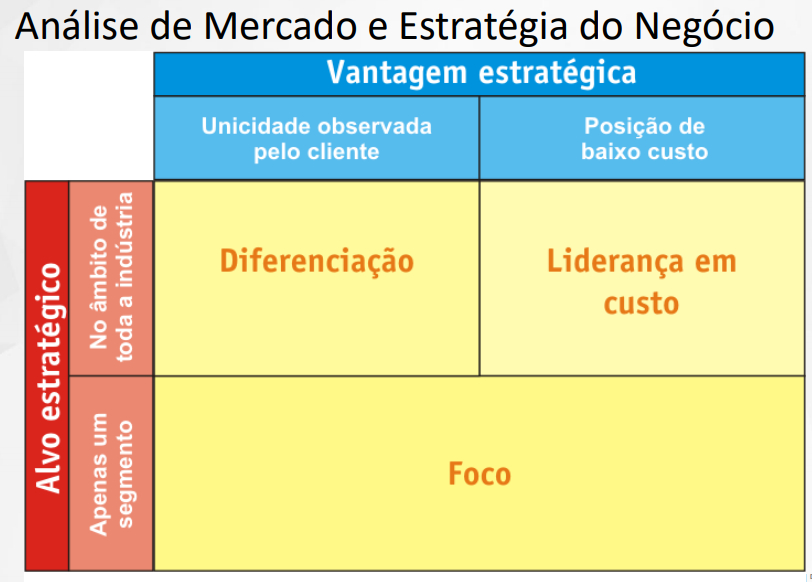 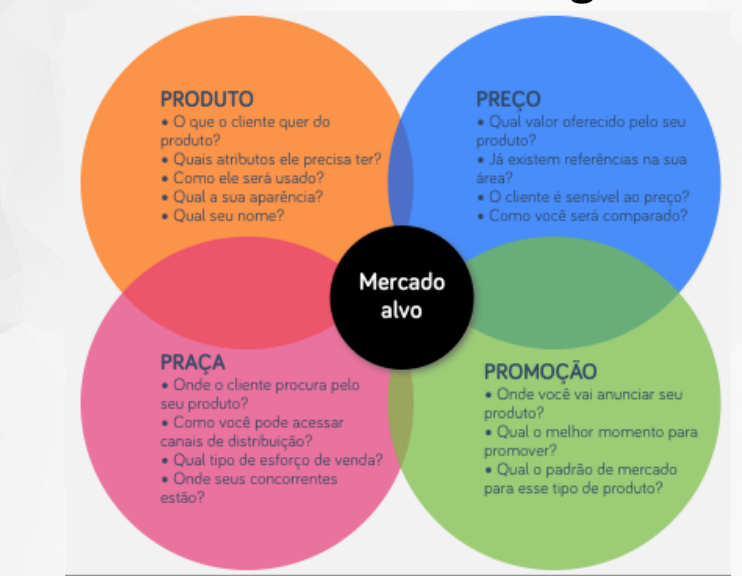 Os 4 Os do Marketing
Desenvolvimento das estratégias de marketing
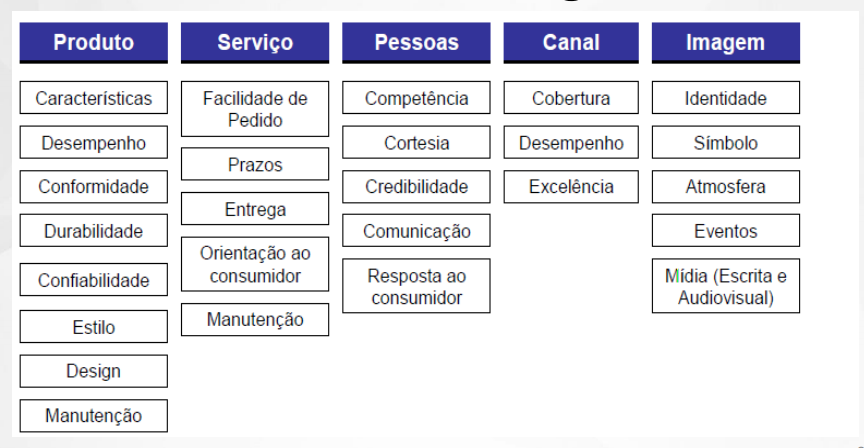